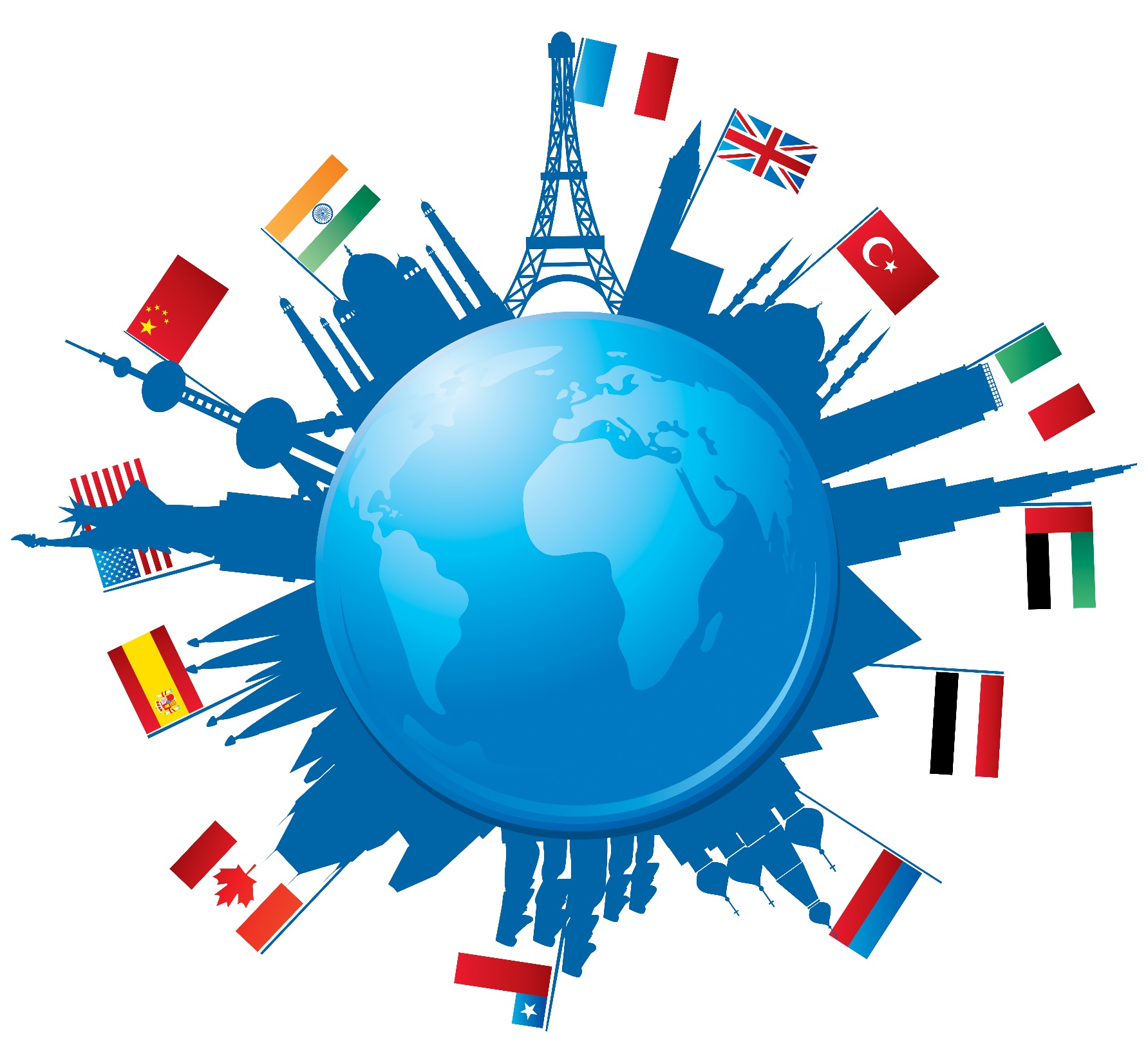 Travel Around
Winter camp 2016
The world
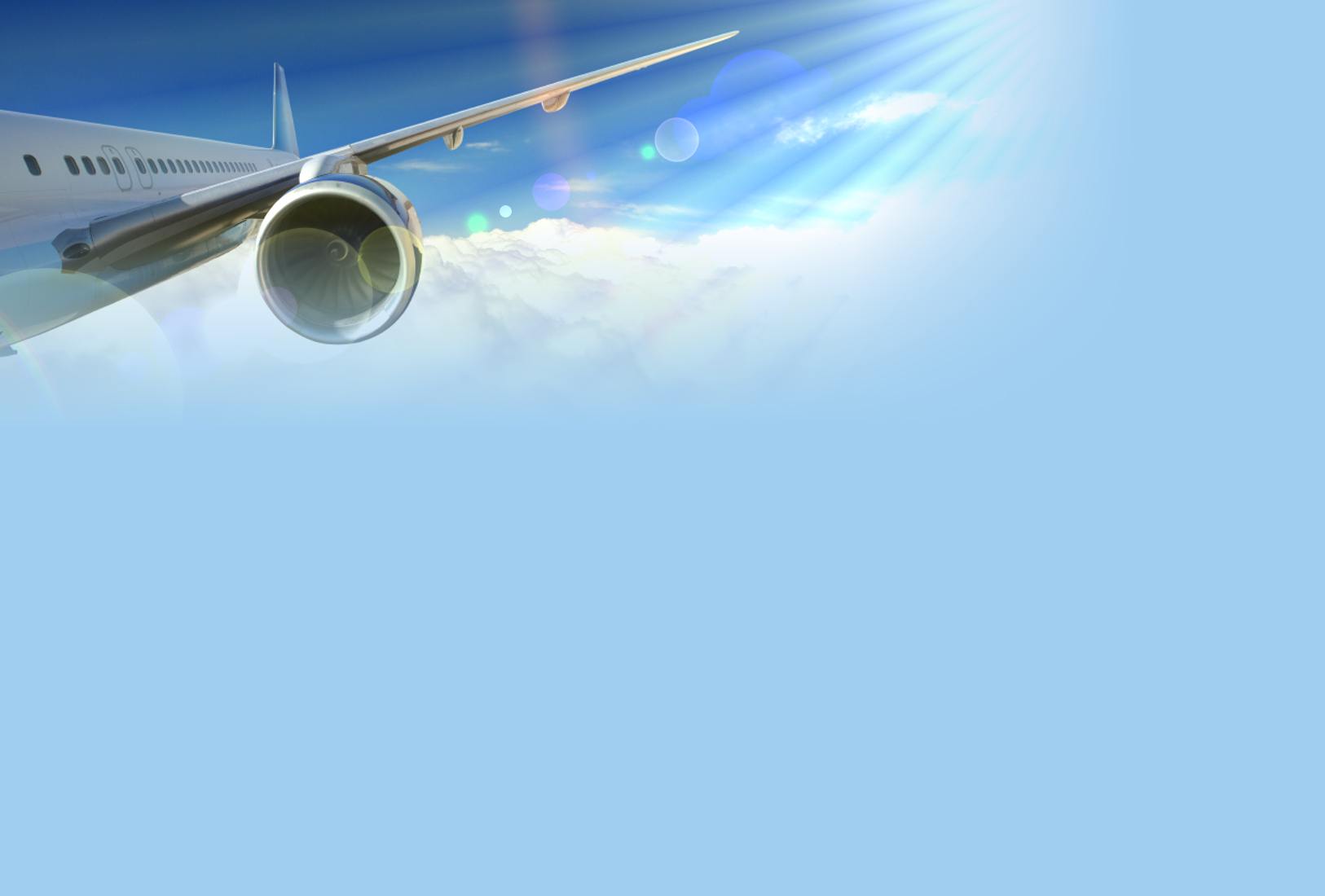 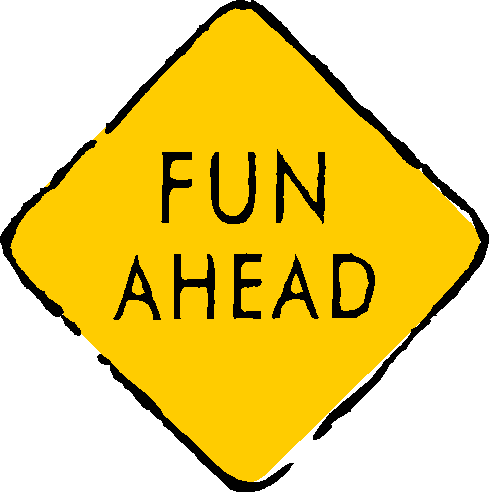 Rules for Winter Camp 2016
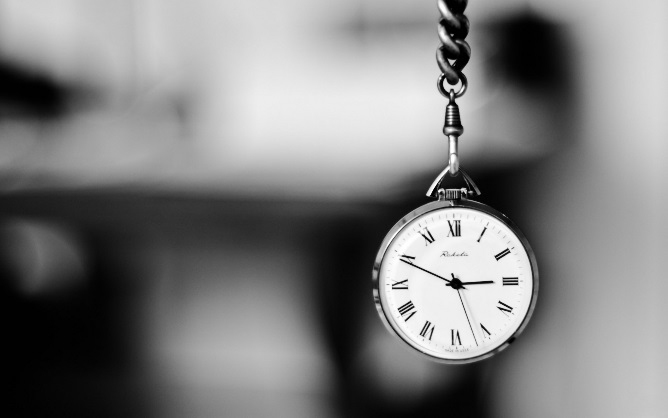 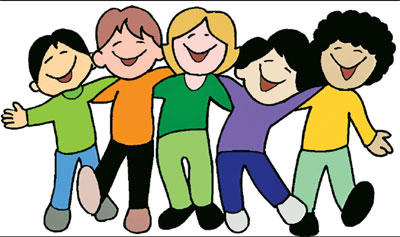 Be on time for class! 
Respect each other. 
Have good attitude.
Let’s have fun!  
At the end of each class, give your nametag to Teacher
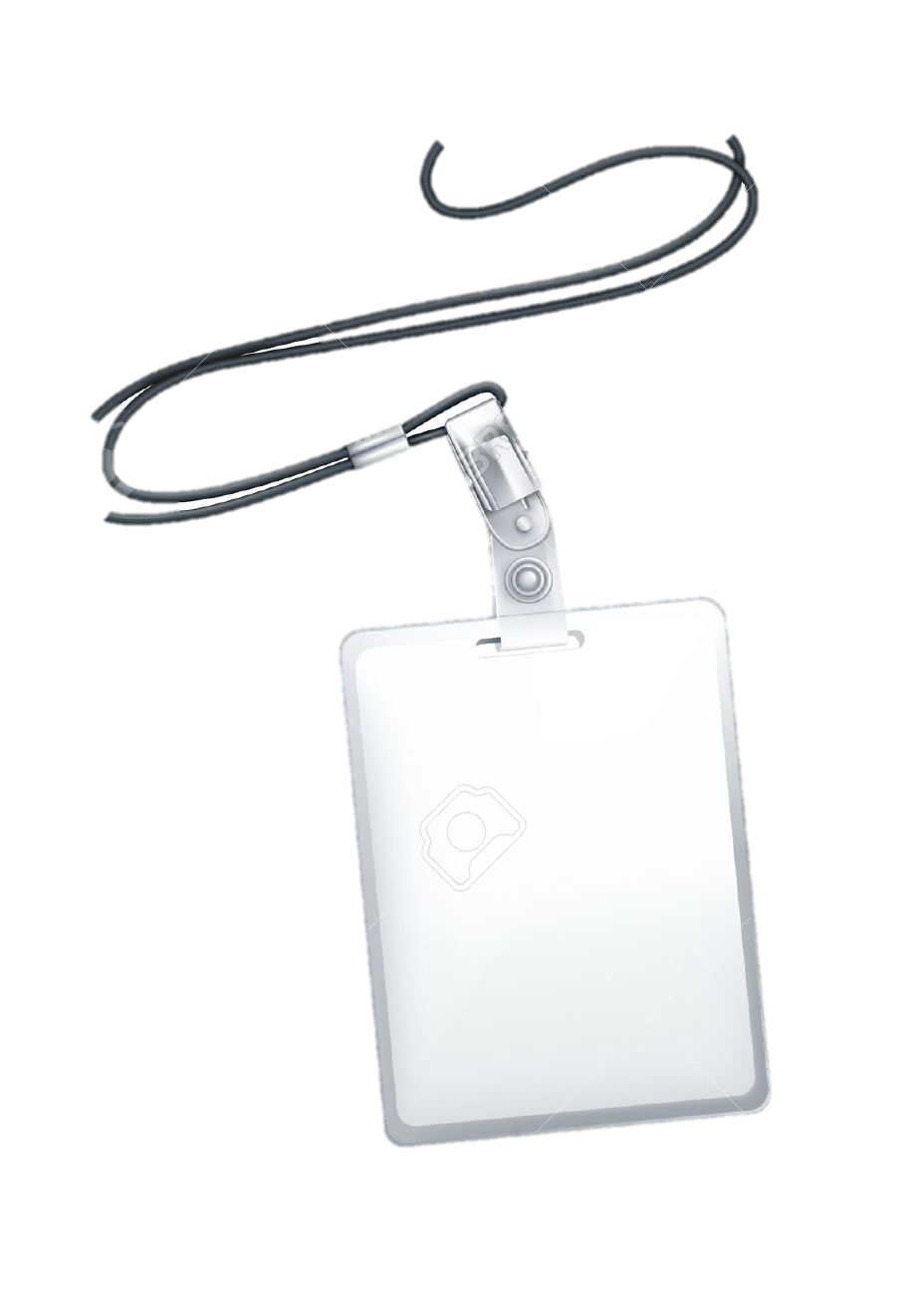 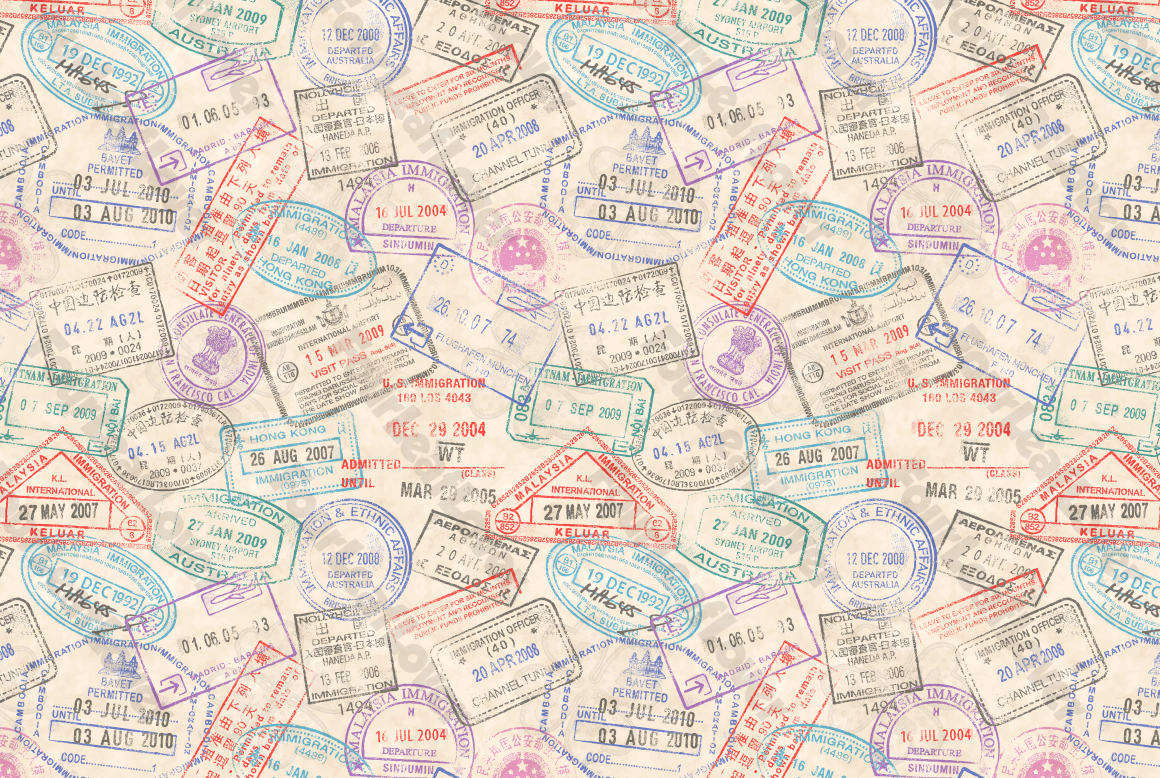 Rewards System
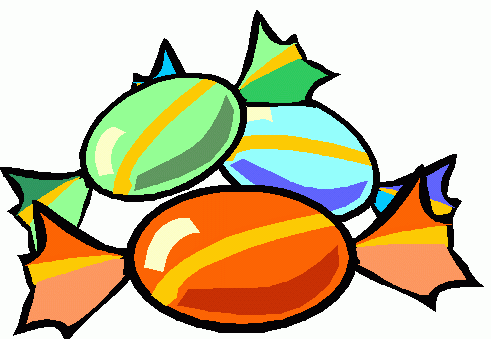 Grace Teacher will give out stickers
3 stickers = Candy! 
Get 6 stickers = Choco Pie!
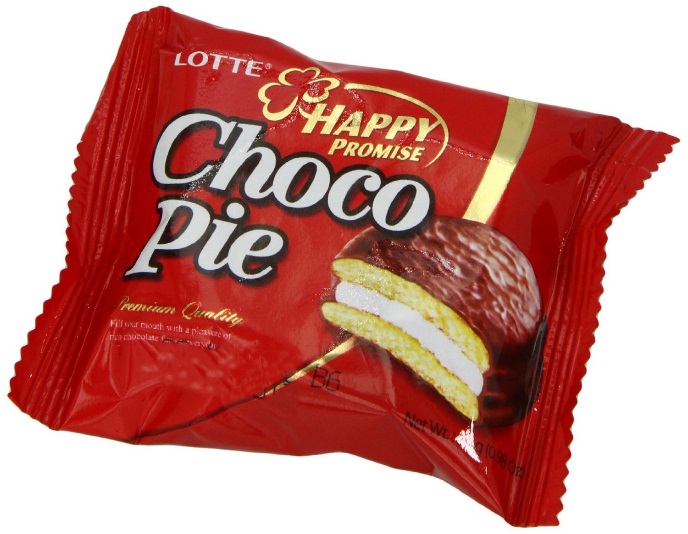 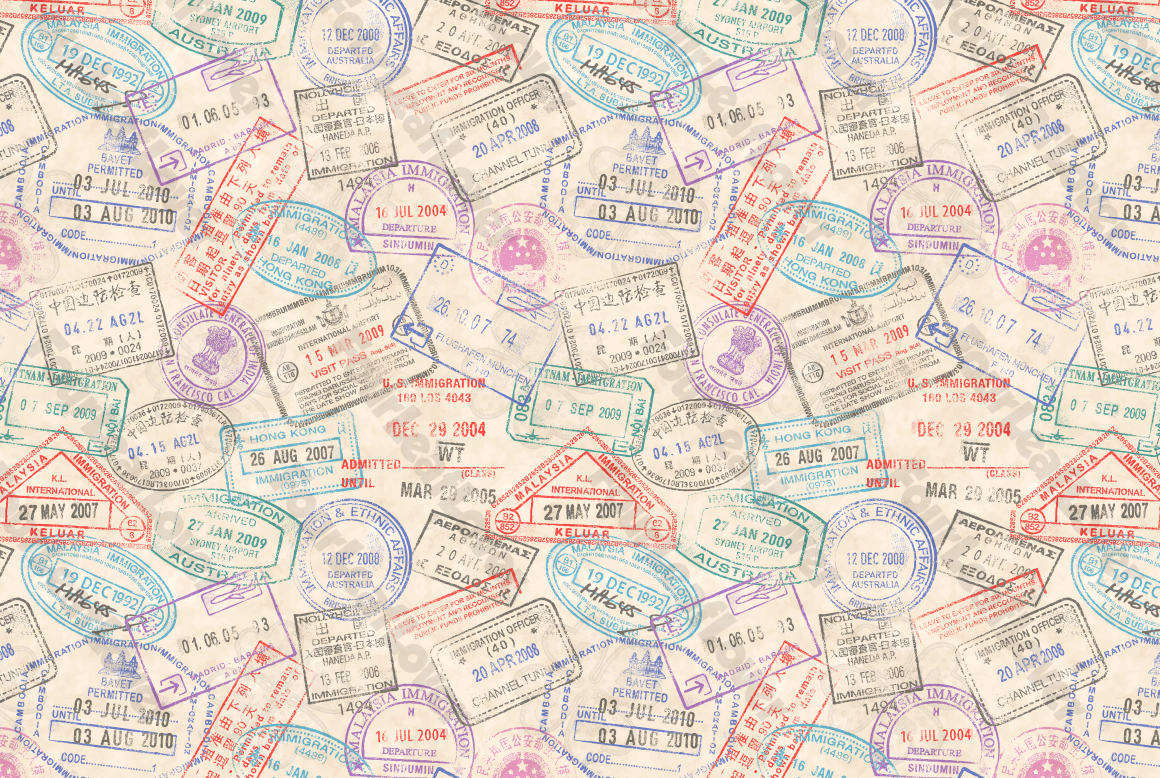 Let’s make our passports!
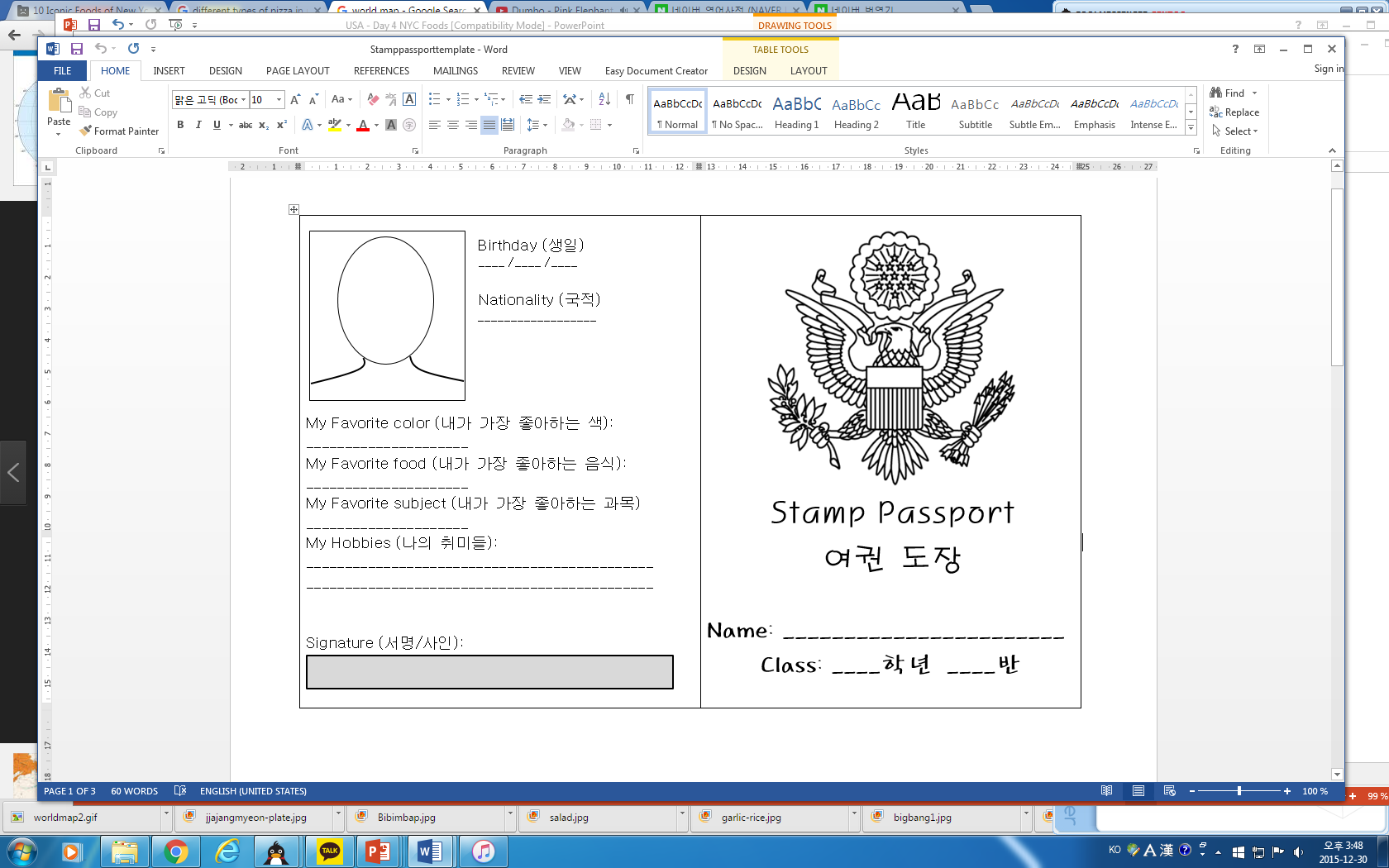 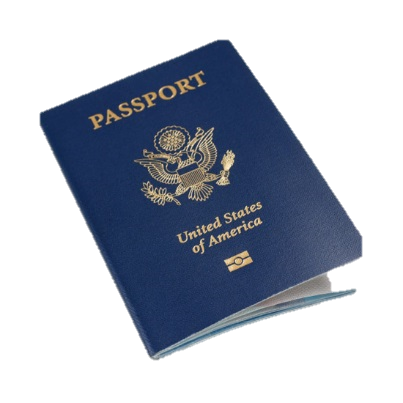 Where will we travel to?
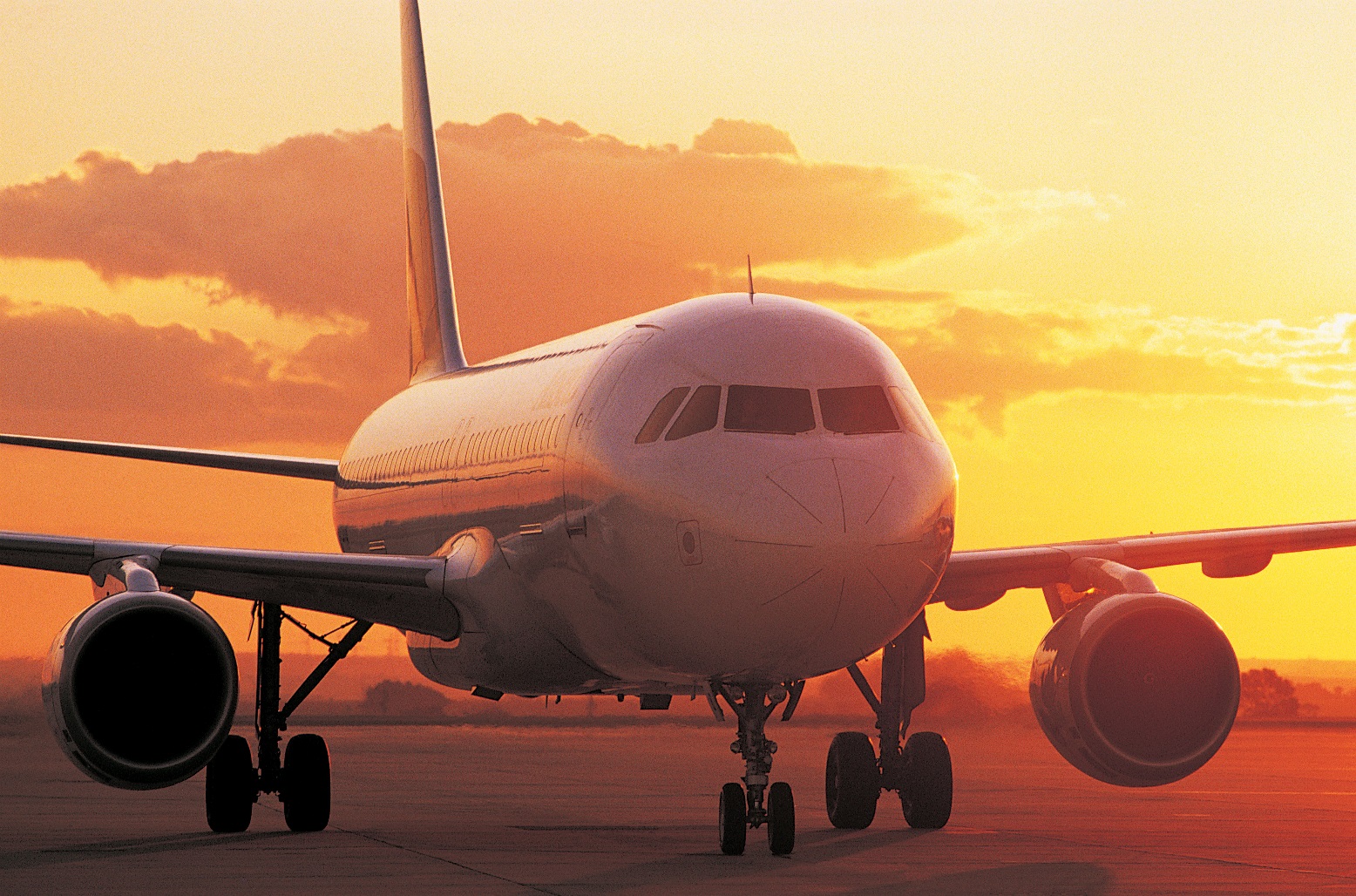 We will travel to……
Brazil (브라질)
Italy (이탈리아)
USA (미국)
Four teams during Winter Camp
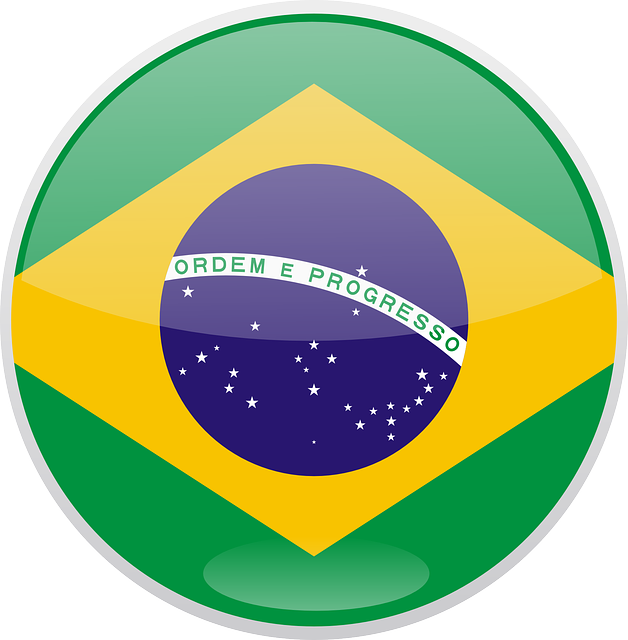 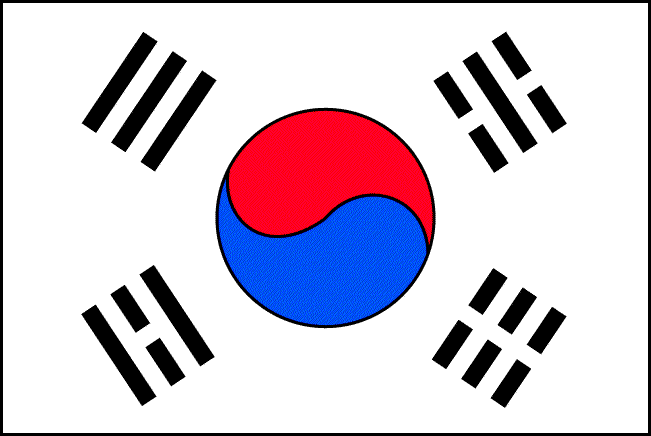 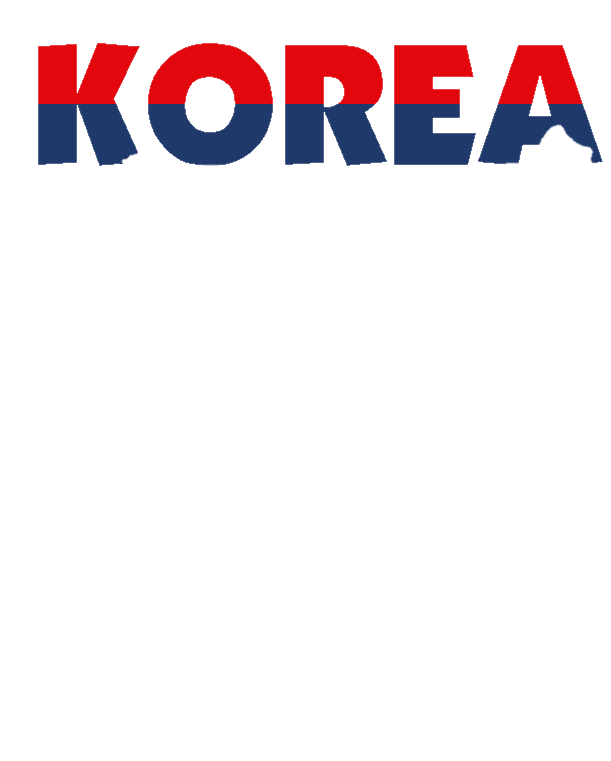 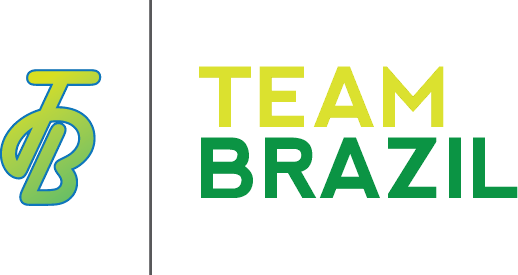 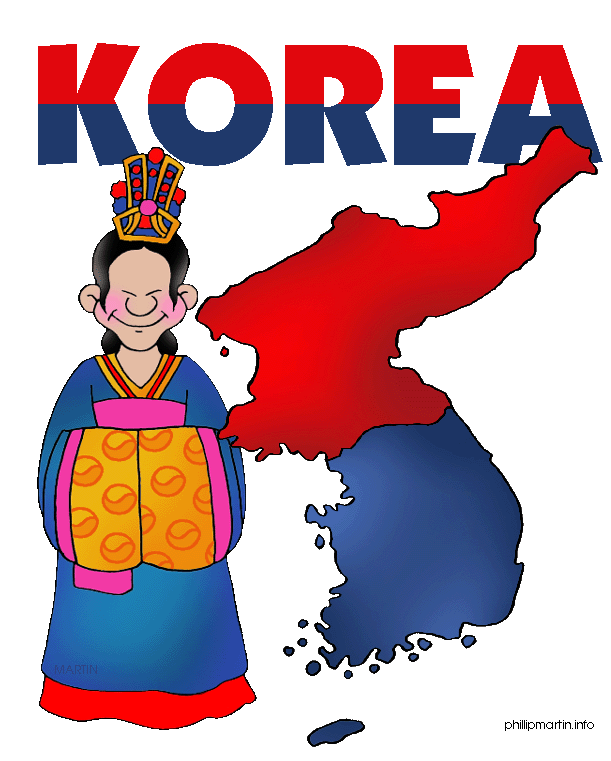 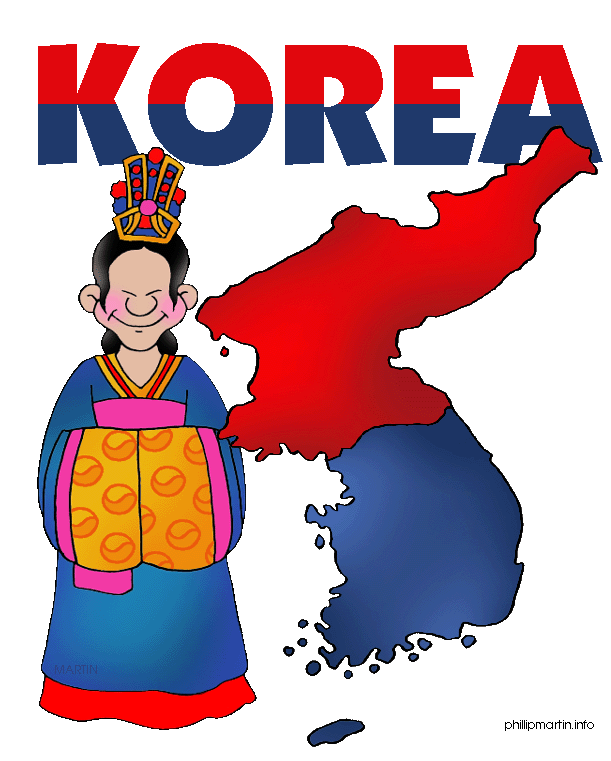 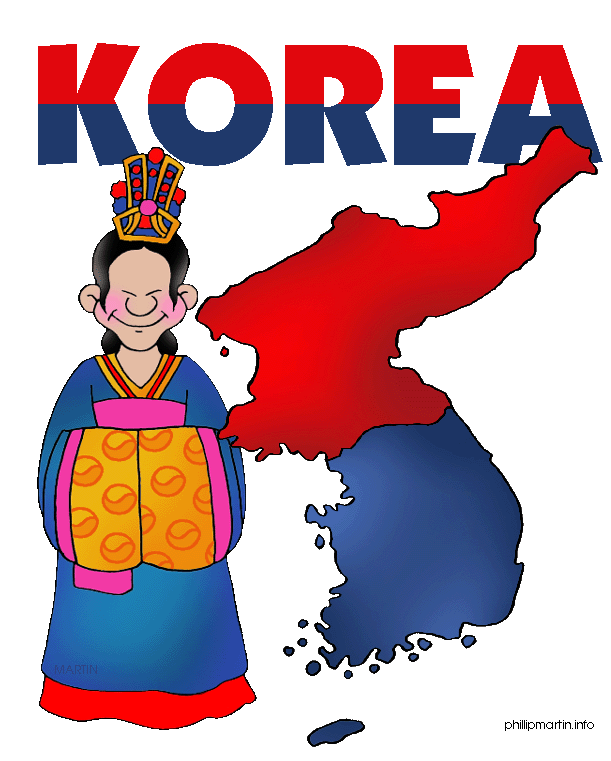 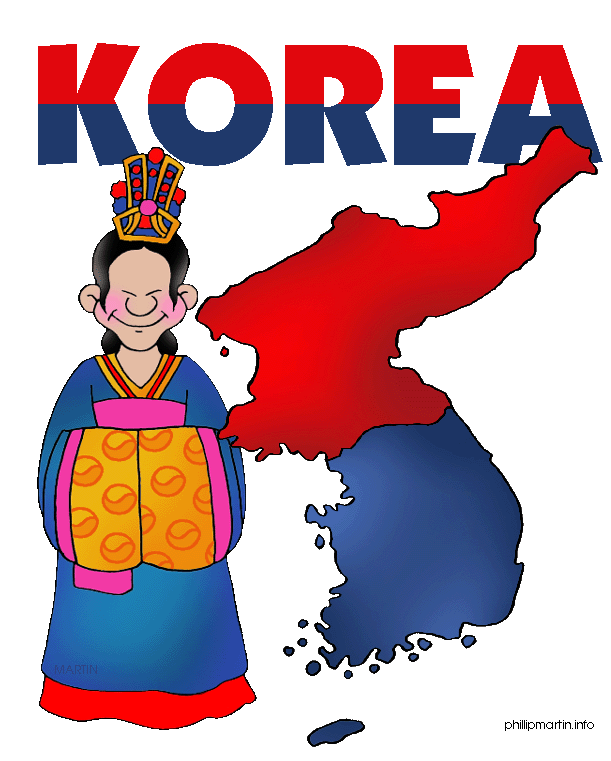 Team Korea
Team Brazil
Four teams during Winter Camp
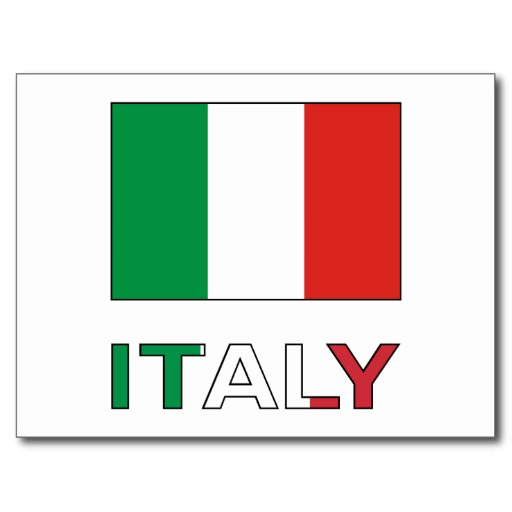 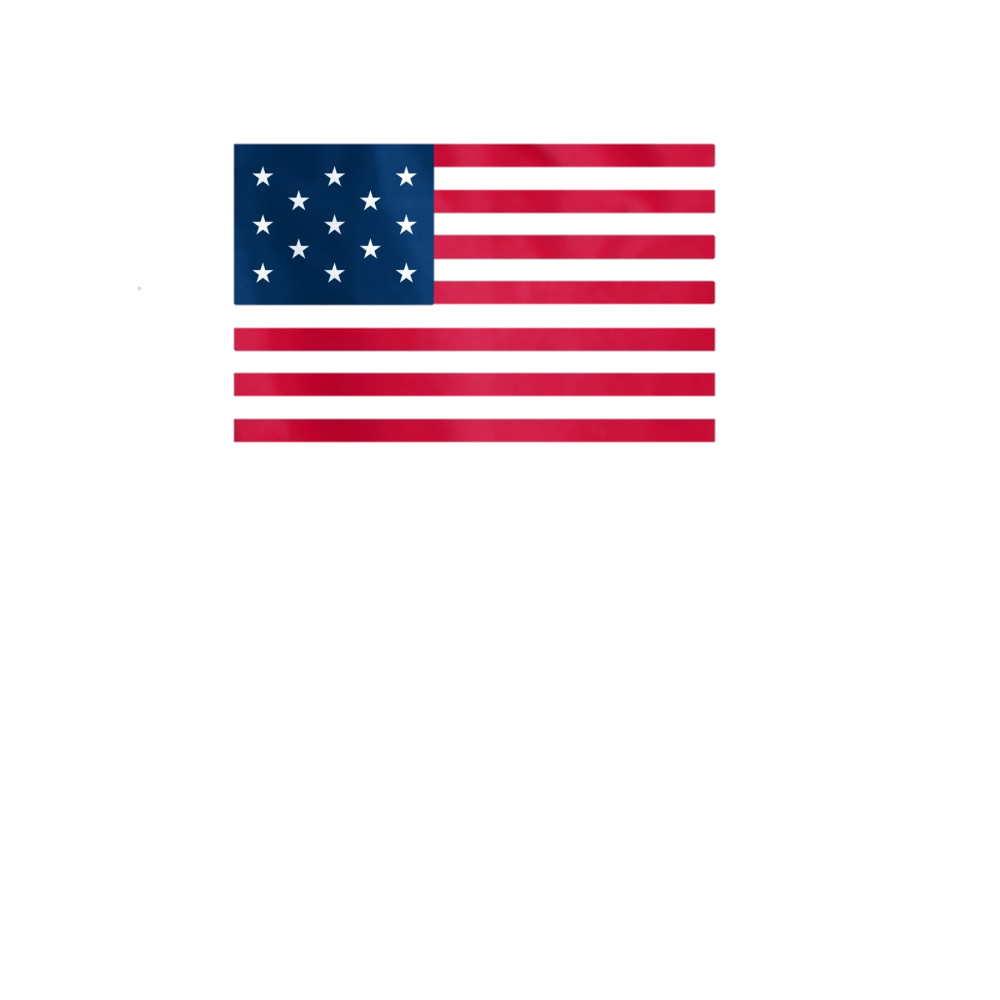 Team USA
Team Italy
Key Question
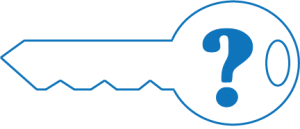 Each day, there will be a key question! 
At the end of each day, we will give you a visa sticker showing you visited that country if you answer the key question!
Key Question Example: “What is my name?”
Key Question Answer: “Grace Teacher”
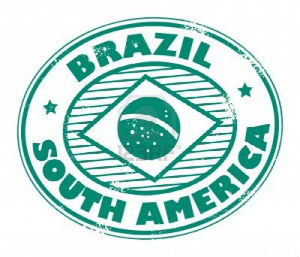 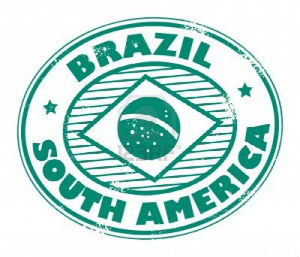 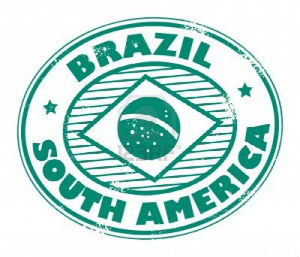 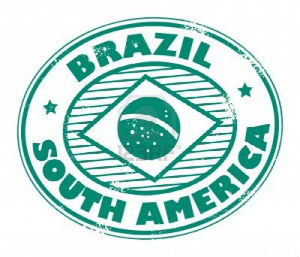 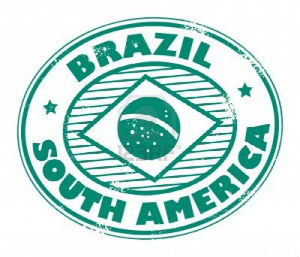 Brazil Immigration 
05 JAN 2016
Brazil Immigration 
05 JAN 2016
Brazil Immigration 
05 JAN 2016
Brazil Immigration 
05 JAN 2016
Brazil Immigration 
05 JAN 2016
Brazil Immigration 
05 JAN 2016
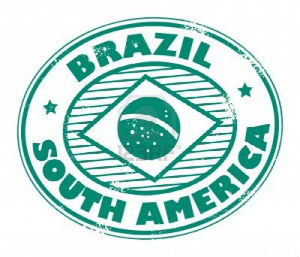 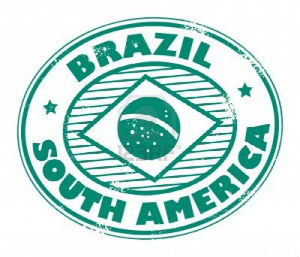 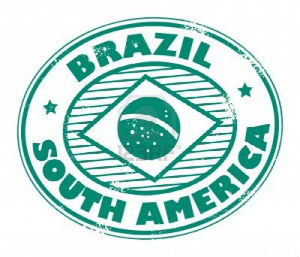 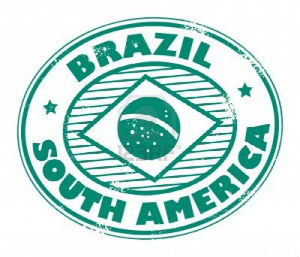 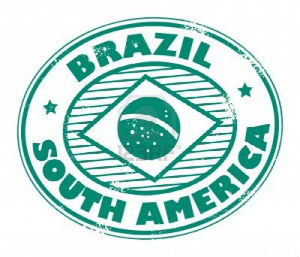 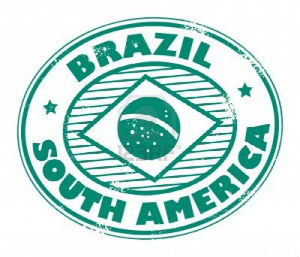 Brazil Immigration 
05 JAN 2016
Brazil Immigration 
05 JAN 2016
Brazil Immigration 
05 JAN 2016
Brazil Immigration 
05 JAN 2016
Brazil Immigration 
05 JAN 2016
Brazil Immigration 
05 JAN 2016
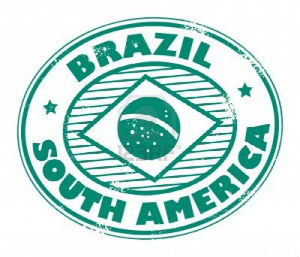 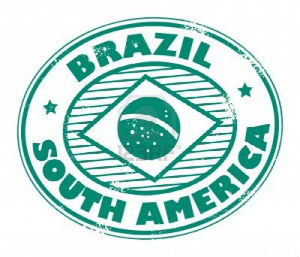 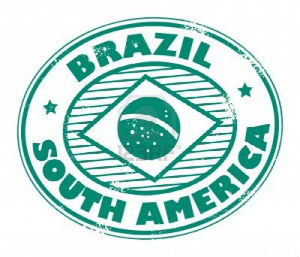 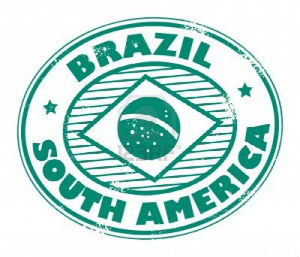 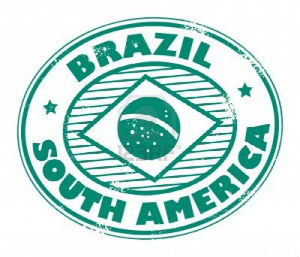 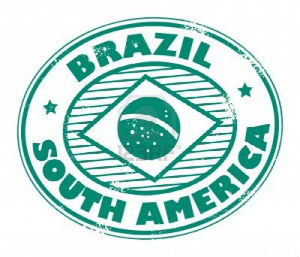 Brazil Immigration 
05 JAN 2016
Brazil Immigration 
05 JAN 2016
Brazil Immigration 
05 JAN 2016
Brazil Immigration 
05 JAN 2016
Brazil Immigration 
05 JAN 2016
Brazil Immigration 
05 JAN 2016
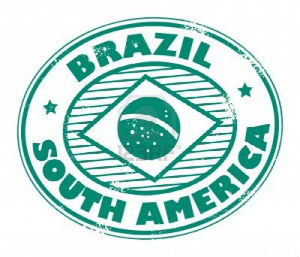 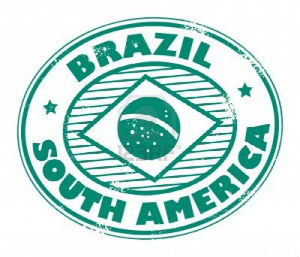 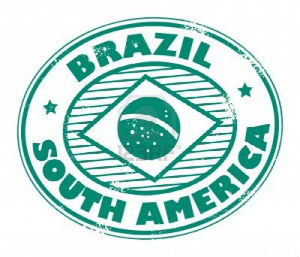 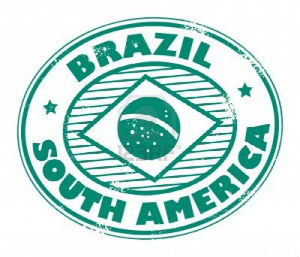 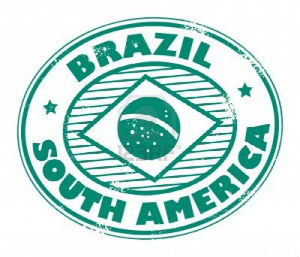 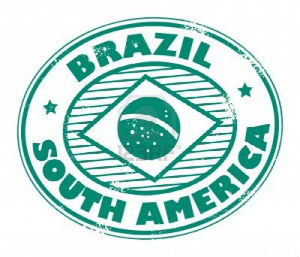 Brazil Immigration 
05 JAN 2016
Brazil Immigration 
05 JAN 2016
Brazil Immigration 
05 JAN 2016
Brazil Immigration 
05 JAN 2016
Brazil Immigration 
05 JAN 2016
Brazil Immigration 
05 JAN 2016
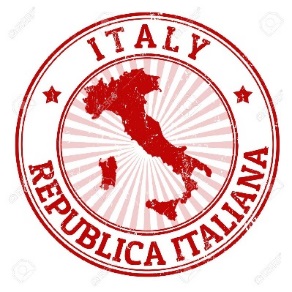 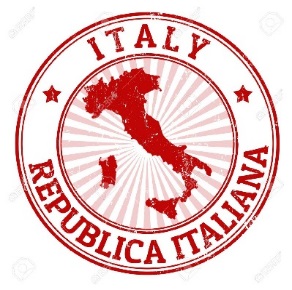 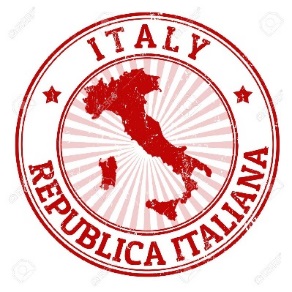 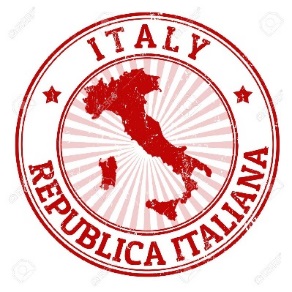 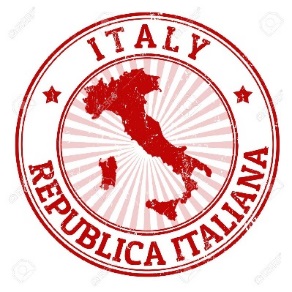 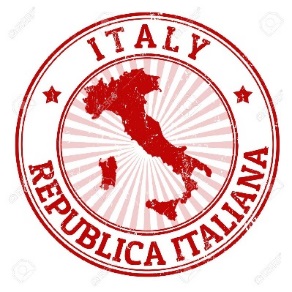 Italy Immigration 
06 JAN 2016
Italy Immigration 
06 JAN 2016
Italy Immigration 
06 JAN 2016
Italy Immigration 
06 JAN 2016
Italy Immigration 
06 JAN 2016
Italy Immigration 
06 JAN 2016
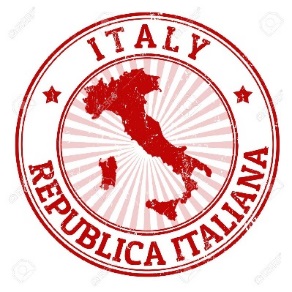 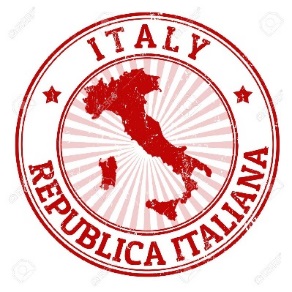 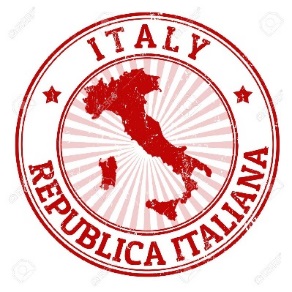 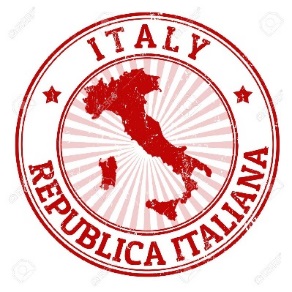 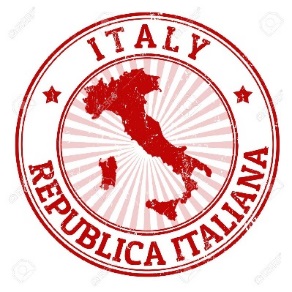 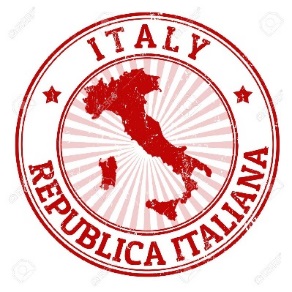 Italy Immigration 
06 JAN 2016
Italy Immigration 
06 JAN 2016
Italy Immigration 
06 JAN 2016
Italy Immigration 
06 JAN 2016
Italy Immigration 
06 JAN 2016
Italy Immigration 
06 JAN 2016
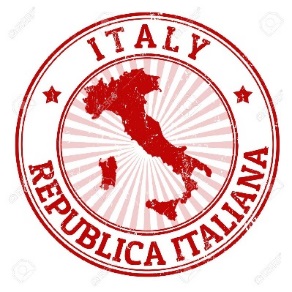 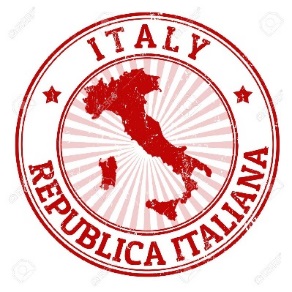 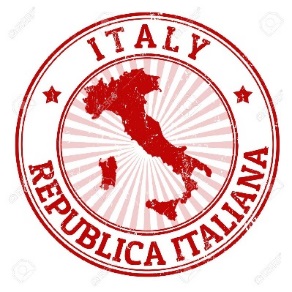 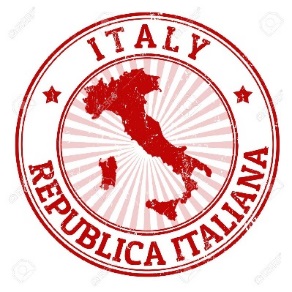 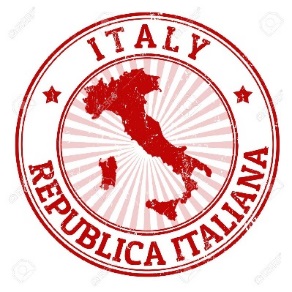 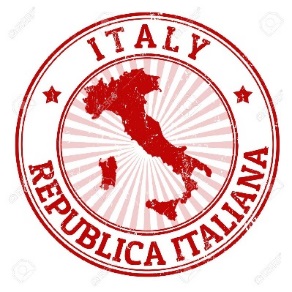 Italy Immigration 
06 JAN 2016
Italy Immigration 
06 JAN 2016
Italy Immigration 
06 JAN 2016
Italy Immigration 
06 JAN 2016
Italy Immigration 
06 JAN 2016
Italy Immigration 
06 JAN 2016
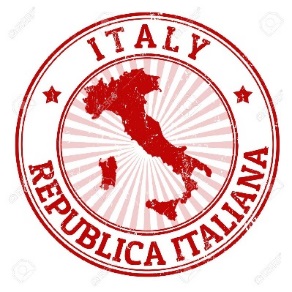 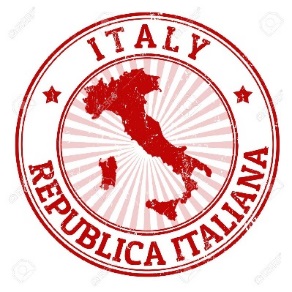 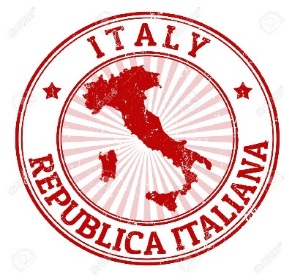 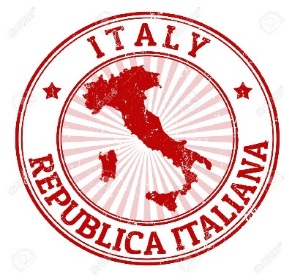 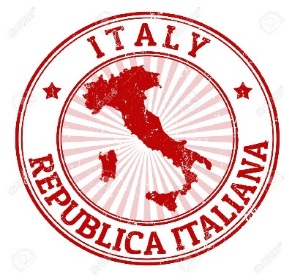 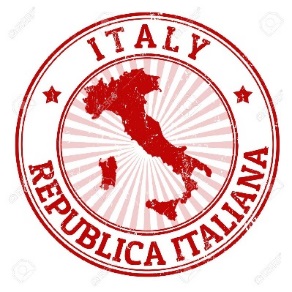 Italy Immigration 
06 JAN 2016
Italy Immigration 
06 JAN 2016
Italy Immigration 
06 JAN 2016
Italy Immigration 
06 JAN 2016
Italy Immigration 
06 JAN 2016
Italy Immigration 
06 JAN 2016
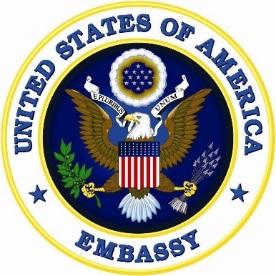 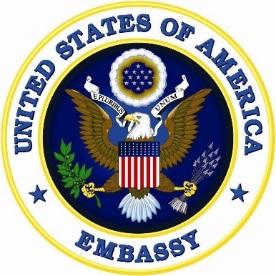 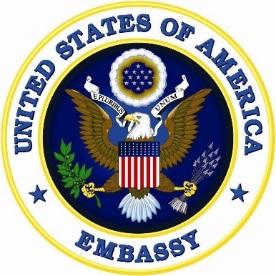 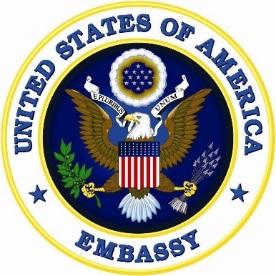 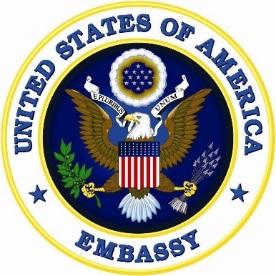 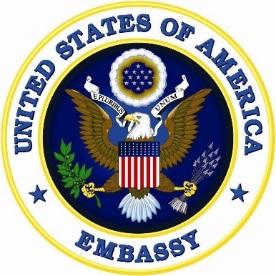 U.S.A. Immigration 
07 JAN 2016
U.S.A. Immigration 
07 JAN 2016
U.S.A. Immigration 
07 JAN 2016
U.S.A. Immigration 
07 JAN 2016
U.S.A. Immigration 
07 JAN 2016
U.S.A. Immigration 
07 JAN 2016
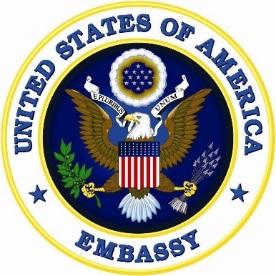 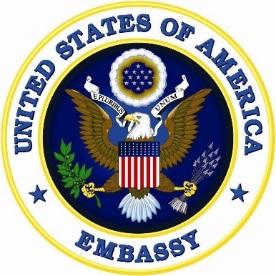 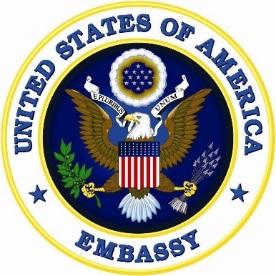 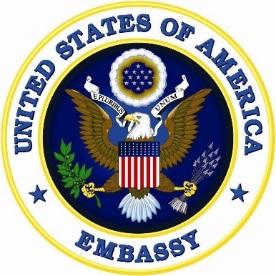 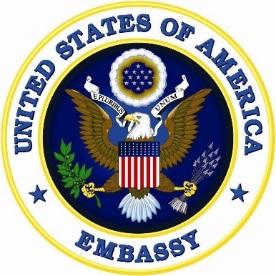 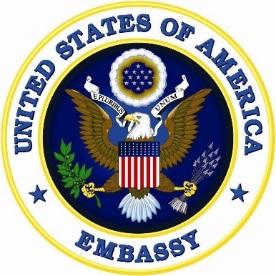 U.S.A. Immigration 
07 JAN 2016
U.S.A. Immigration 
07 JAN 2016
U.S.A. Immigration 
07 JAN 2016
U.S.A. Immigration 
07 JAN 2016
U.S.A. Immigration 
07 JAN 2016
U.S.A. Immigration 
07 JAN 2016
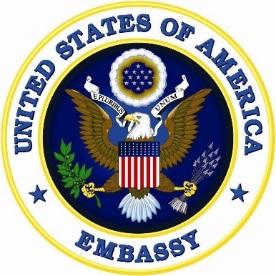 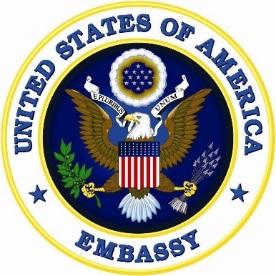 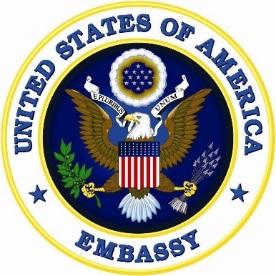 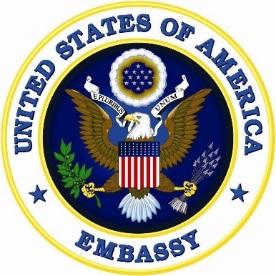 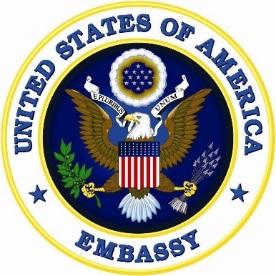 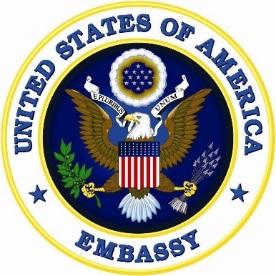 U.S.A. Immigration 
07 JAN 2016
U.S.A. Immigration 
07 JAN 2016
U.S.A. Immigration 
07 JAN 2016
U.S.A. Immigration 
07 JAN 2016
U.S.A. Immigration 
07 JAN 2016
U.S.A. Immigration 
07 JAN 2016
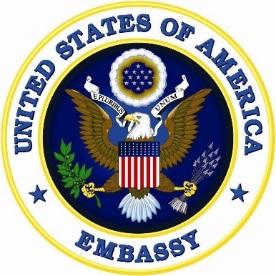 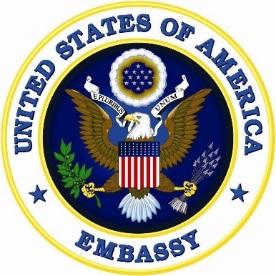 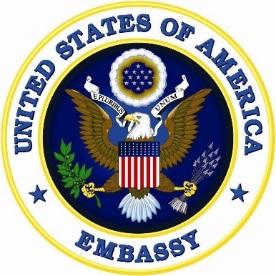 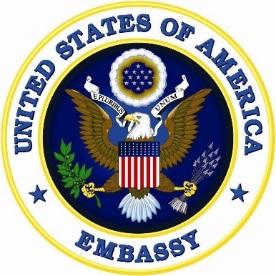 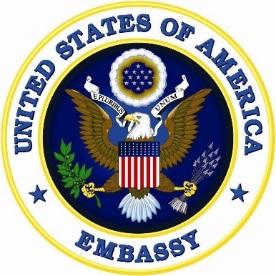 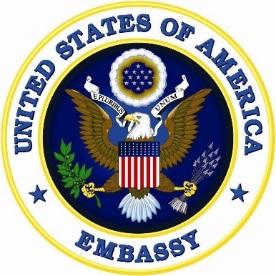 U.S.A. Immigration 
07 JAN 2016
U.S.A. Immigration 
07 JAN 2016
U.S.A. Immigration 
07 JAN 2016
U.S.A. Immigration 
07 JAN 2016
U.S.A. Immigration 
07 JAN 2016
U.S.A. Immigration 
07 JAN 2016
Let’s learn about the world map – continents!
Asia
Asia is largest continent in the world.
Europe
2nd smallest continent in the world
It has about 50 countries
Africa
It is very hot!
2nd largest continent
North America
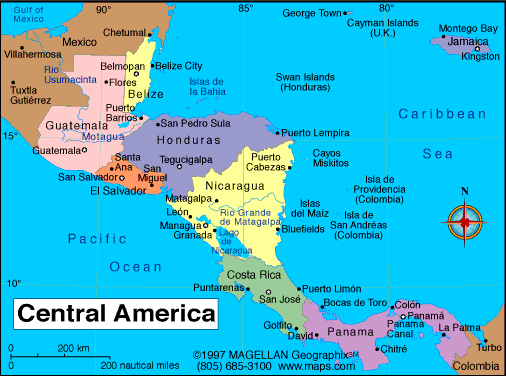 It has 3 major countries.
It has smaller countries called Central America
South America
It has 12 countries.
The Amazon River is the largest river system in the world.
Australia
It is an island continent.
It is also called Oceania.
Antarctica
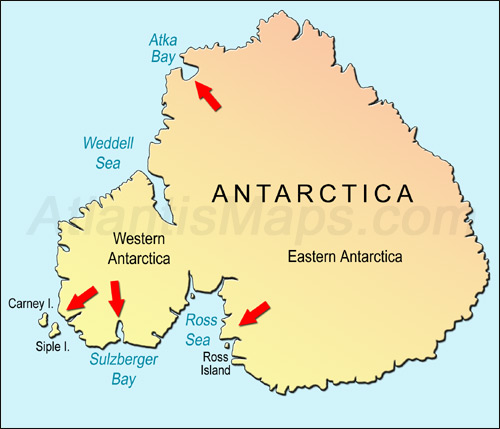 It is also an island continent.
It is made up of ice and rocks.
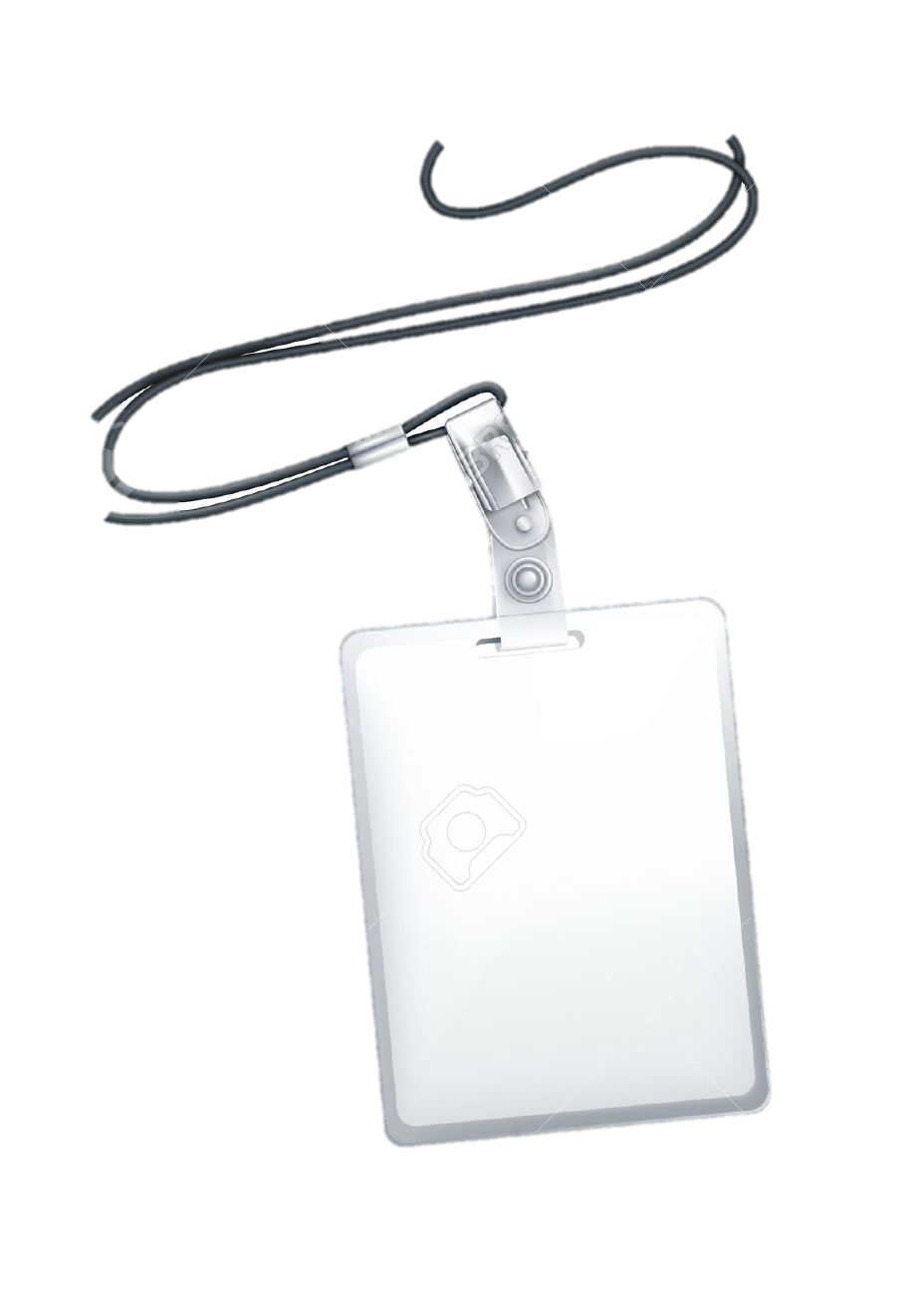 Give your nametag to Teacher!
See you tomorrow as we head to Brazil! 
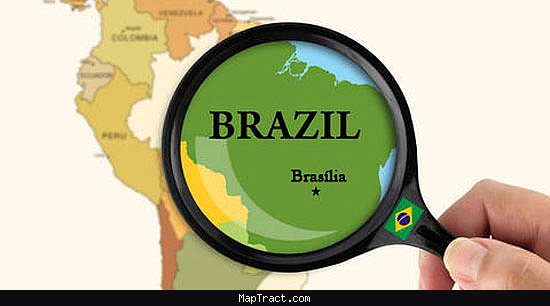